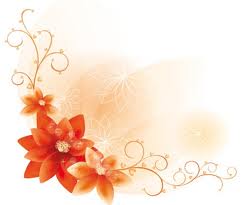 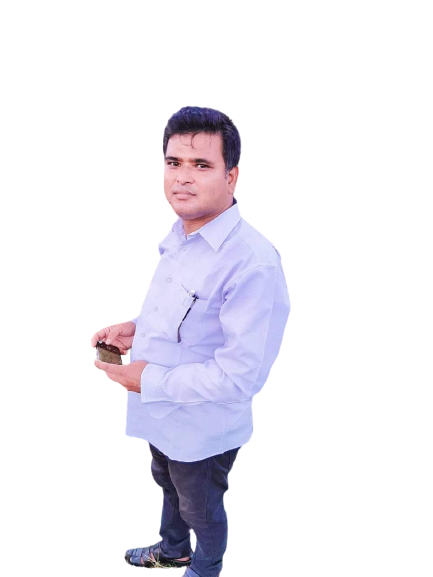 Badaghat govt. Primary School
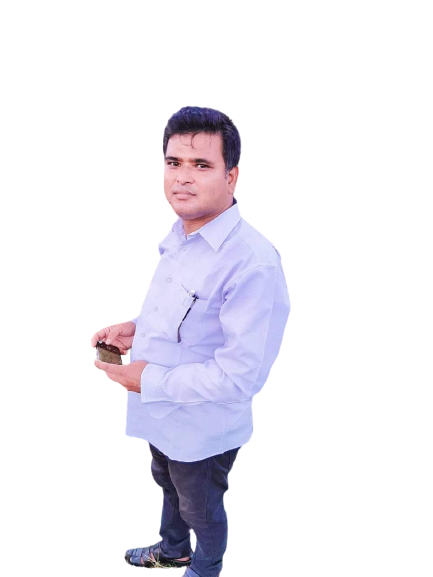 Class: Four
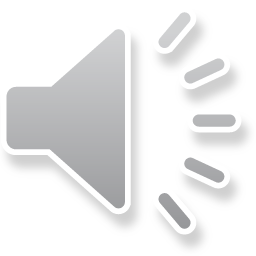 Tahirpur
Sunamgonj
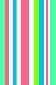 Dear students
WELCOME EVERYBODY
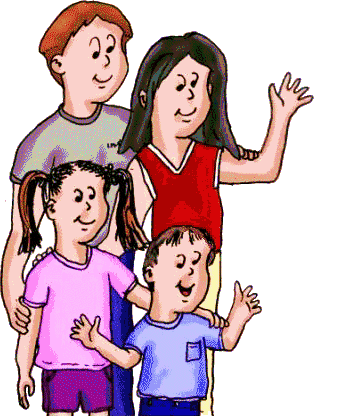 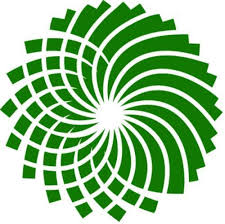 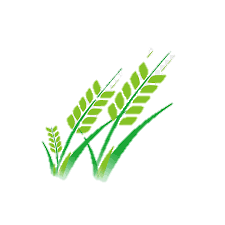 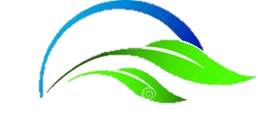 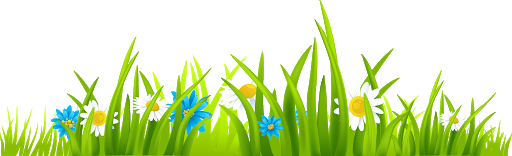 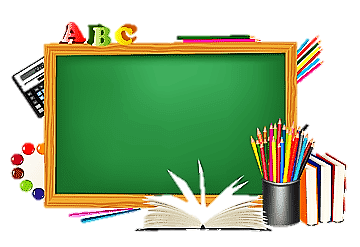 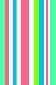 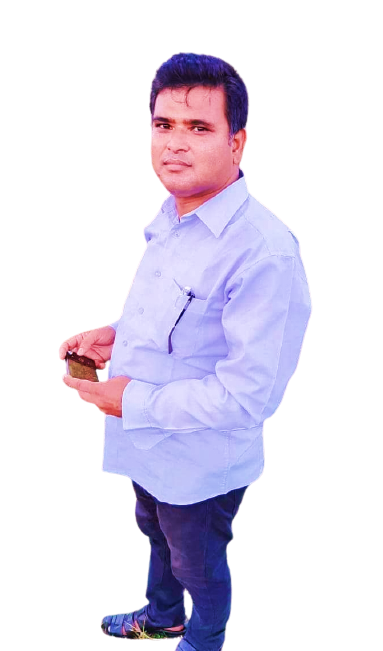 Identity
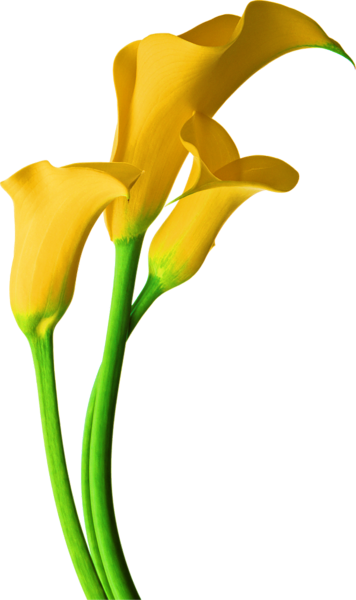 Abu Hossain Md. Asadul Islam                          Assistant Teacher                      
Badaghat govt. Primary School.                   Tahirpur, Sunamgonj.
Subject: English.         
Class: Four.                    
Unit:15                     
Lesson: 1-2                         
Time: 45 Minutes.
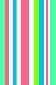 What can you see in the picture?
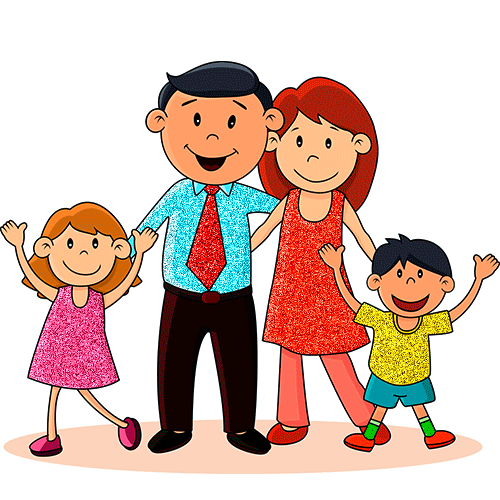 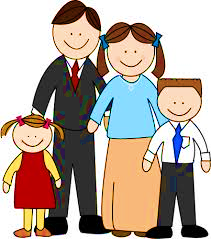 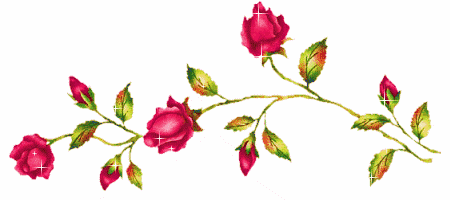 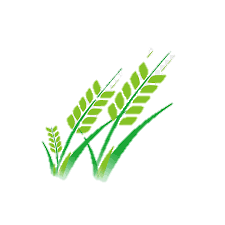 Some family picture.
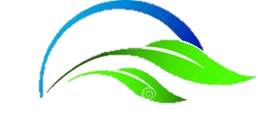 So you can guess what is out today’s topic.
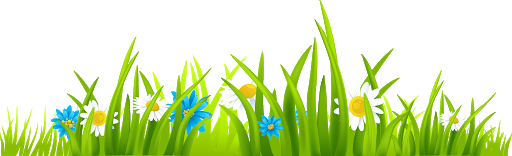 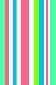 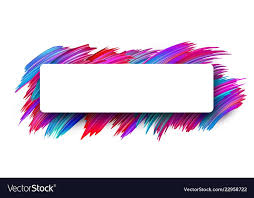 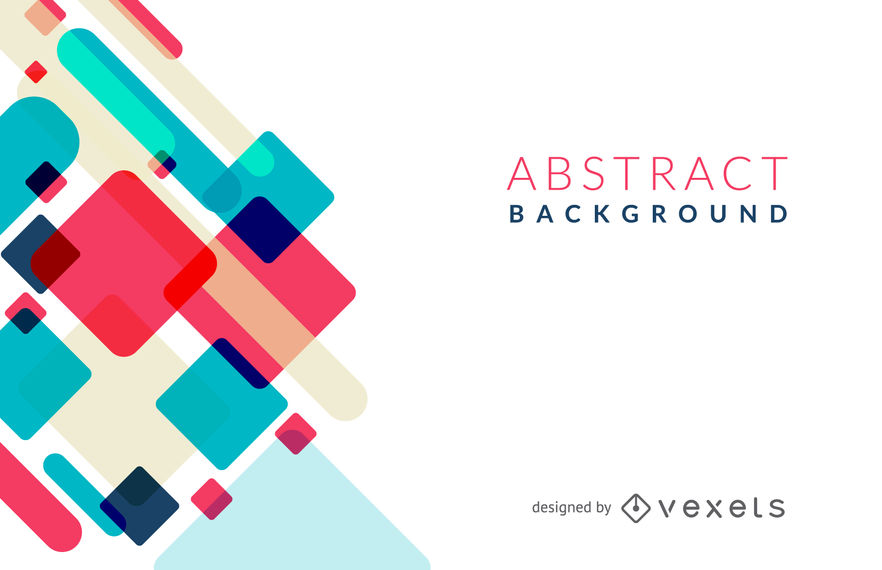 Our  todays topic is
Sagar and his family
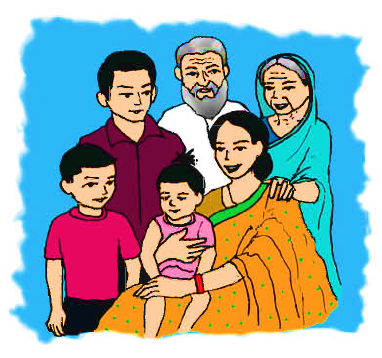 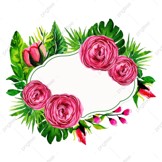 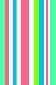 Learning outcomes
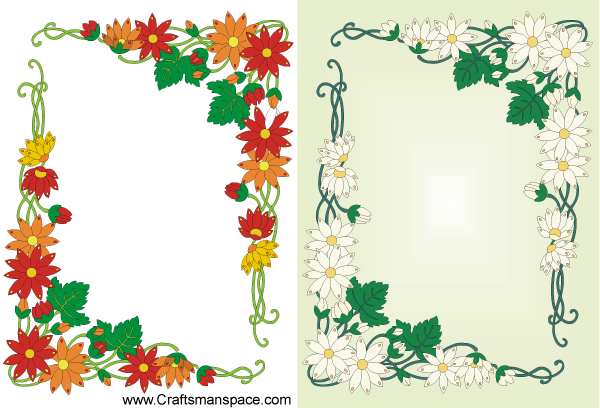 Bye the end of the  lesson students will be able to
Listening
1.1.1Recognize sound difference in the context of word.
1.2.1Recognice which syllable in a words is student.
Speaking
1.1.1Repeat after the teacher and say words phrases and sentences with proper sounds.
6.2.1Take about people object event.
Reading
1.4.1 Read word phrases and sentences in the text.
1.7.1Read short paragraph dialogue and simple letters
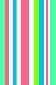 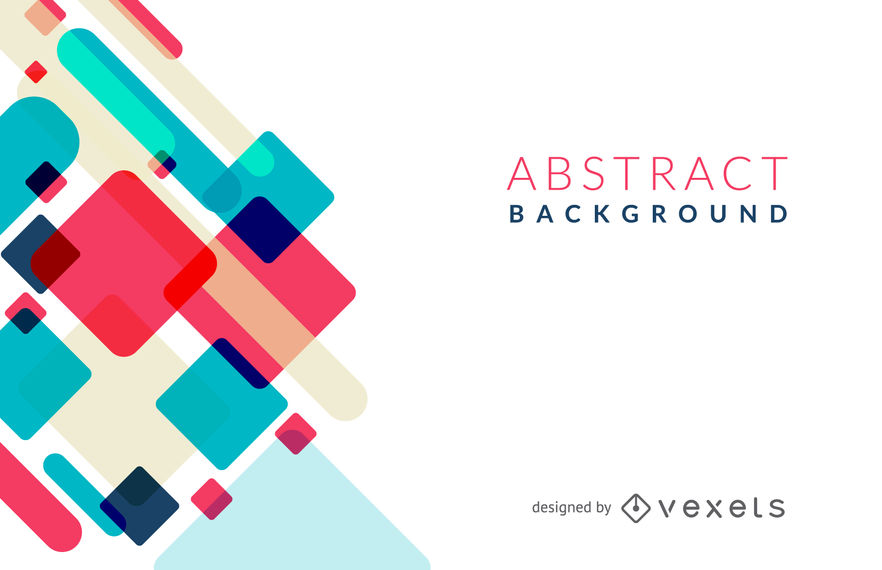 Teacher model reading
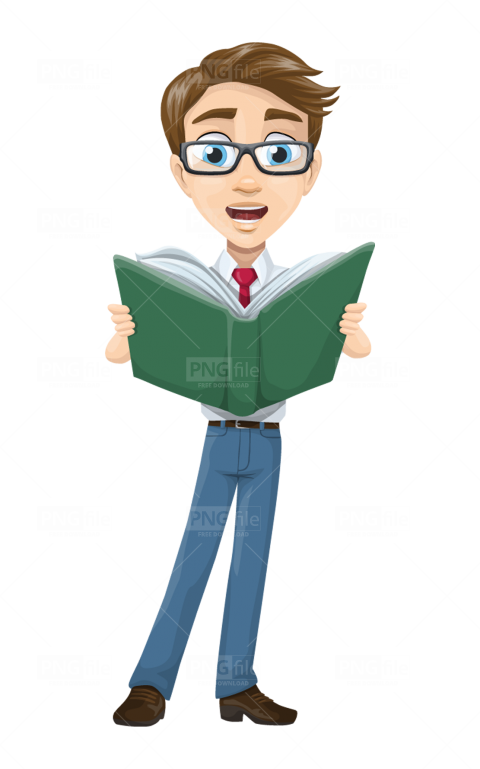 Listen  attentively
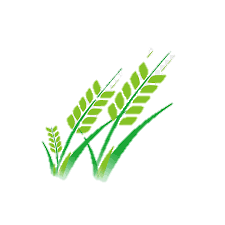 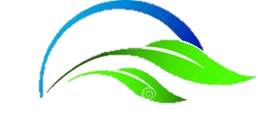 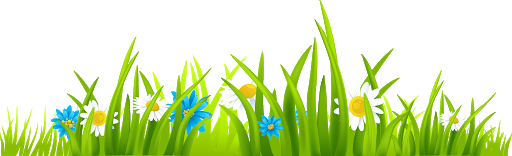 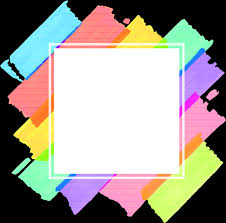 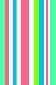 Key word
Doctor
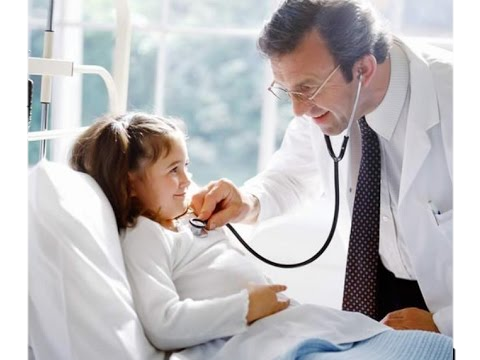 One who treats patients.
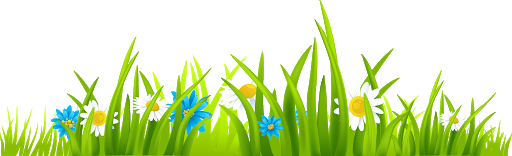 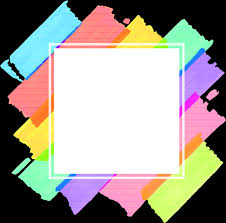 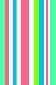 Key word
Teacher
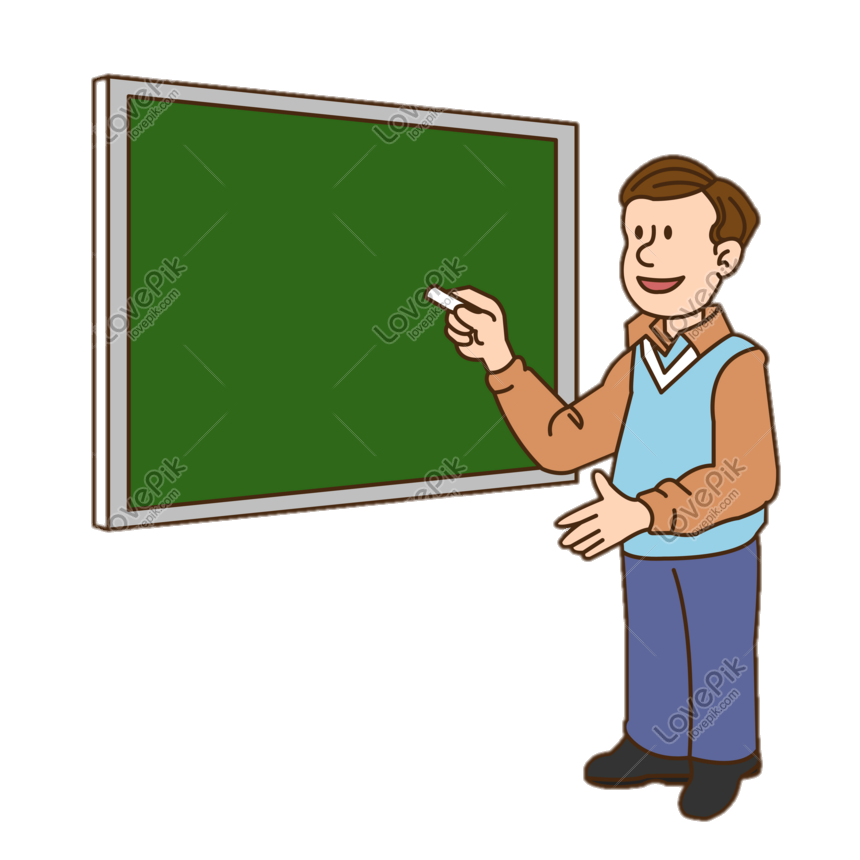 Sagar and his family
A person whose job is teaching.
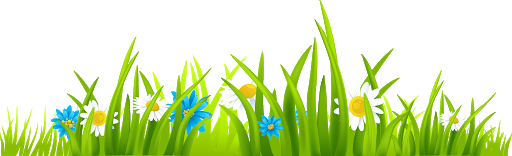 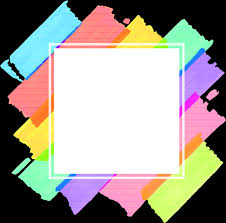 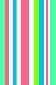 Key word
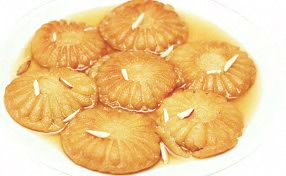 Home made cake
Pitha
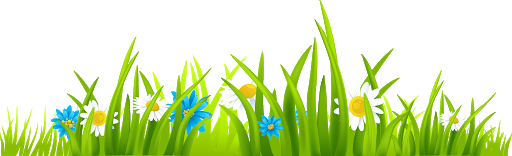 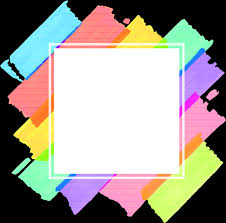 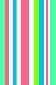 Key word
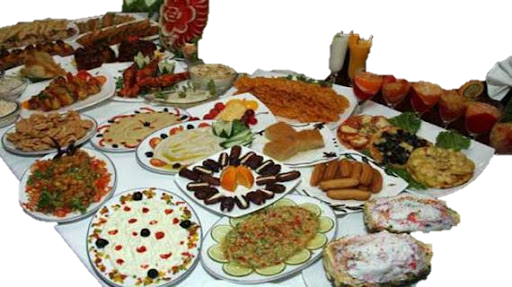 Very pleasant to eat.
Delicious
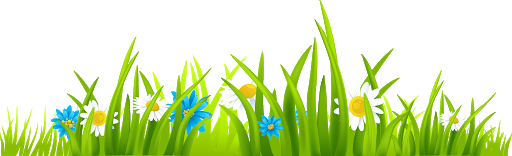 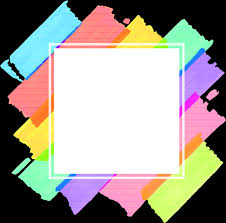 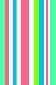 Invidual work
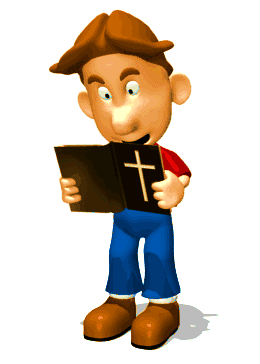 Read aloud
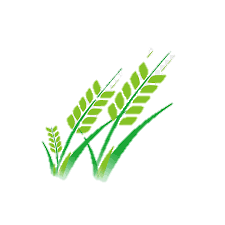 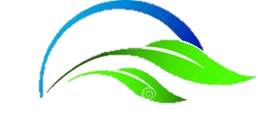 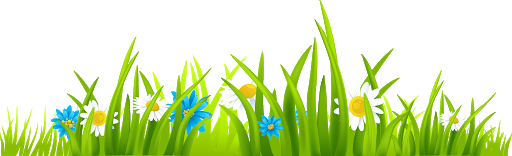 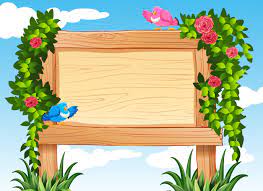 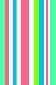 Look at the picture and  read the  statements
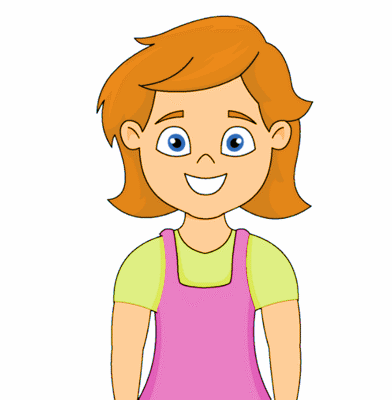 She is a Sagar little sister. Her name is Keya. 
She’s only three years old.
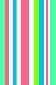 Look at the picture and read the statements
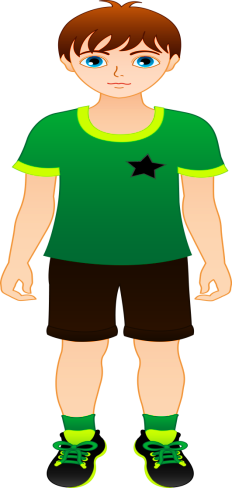 Sagar is in class 4. 
He is nine years old.
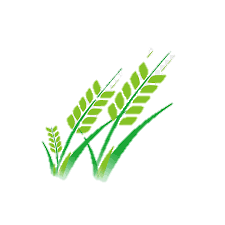 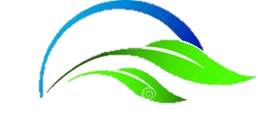 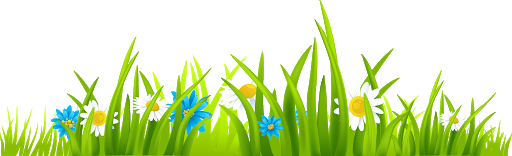 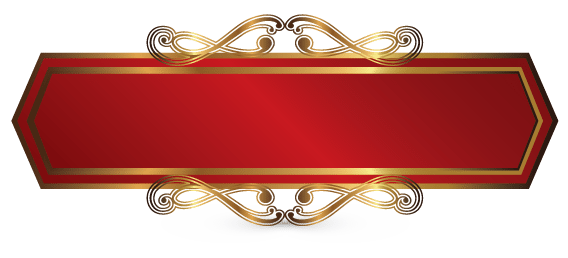 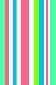 Look at the picture and  read the  statements
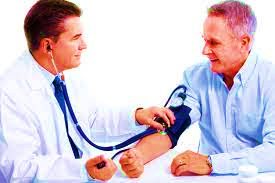 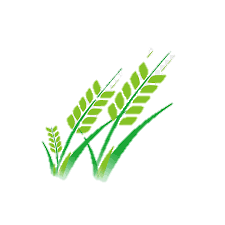 Sagar father is a doctor.
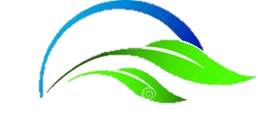 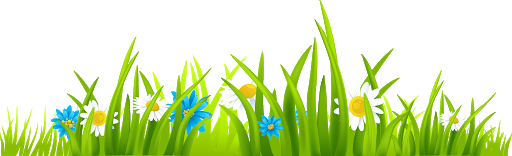 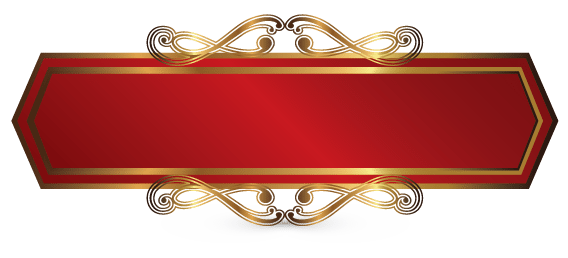 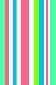 Look at the picture and  read the  statements
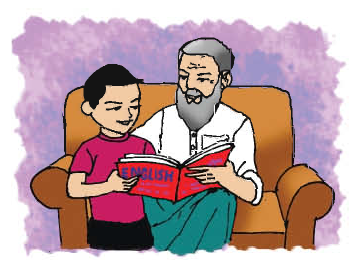 Sagar grandfather was a teacher. But he doesn’t work now. His grandfather helps  him with his homework.
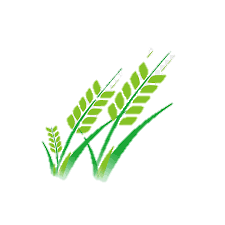 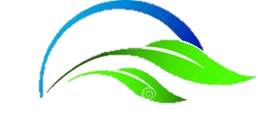 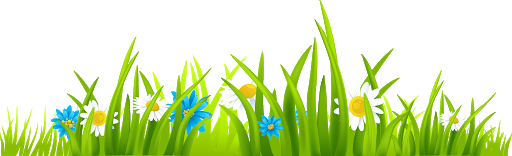 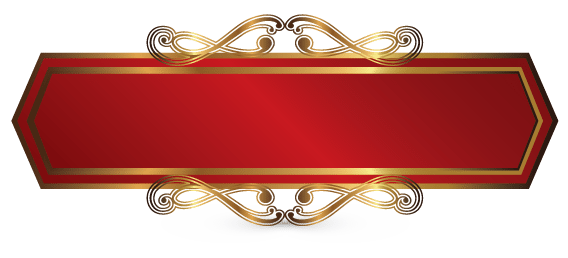 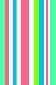 Look at the picture and  read the  statements
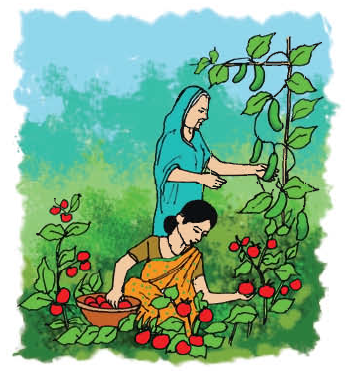 She grows the best tomatoes and cucumbers.
She has a wonderful garden.
They are delicious.
Sagar mother is a housewife.
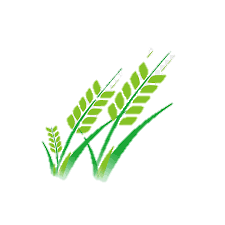 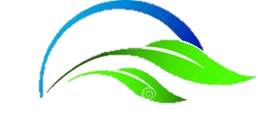 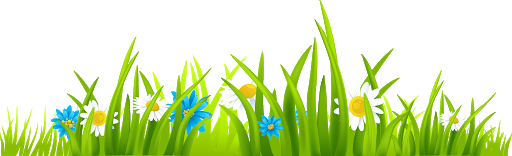 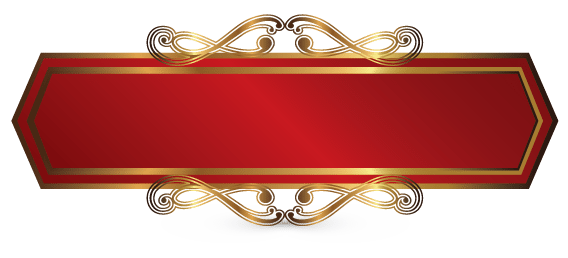 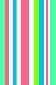 Look,listen and say
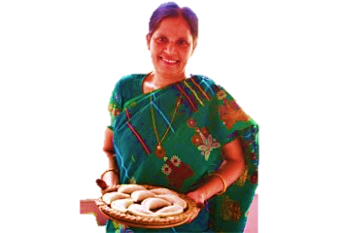 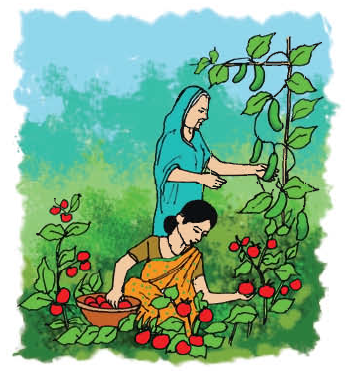 Sagar grandmother works at home. she makes the best pithas in the world. She helps his mother in the garden.
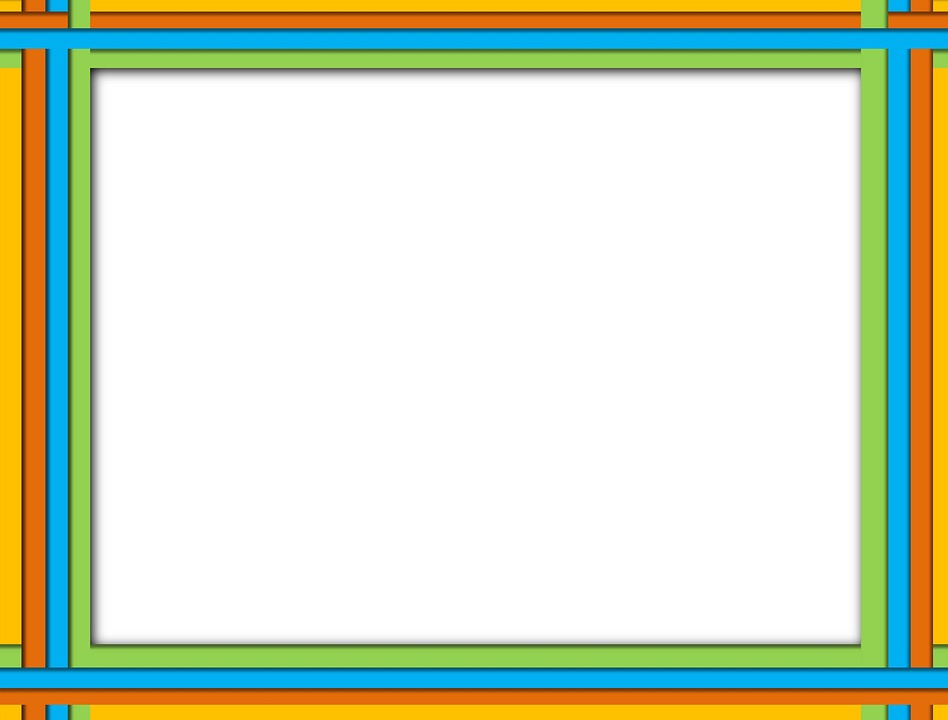 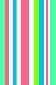 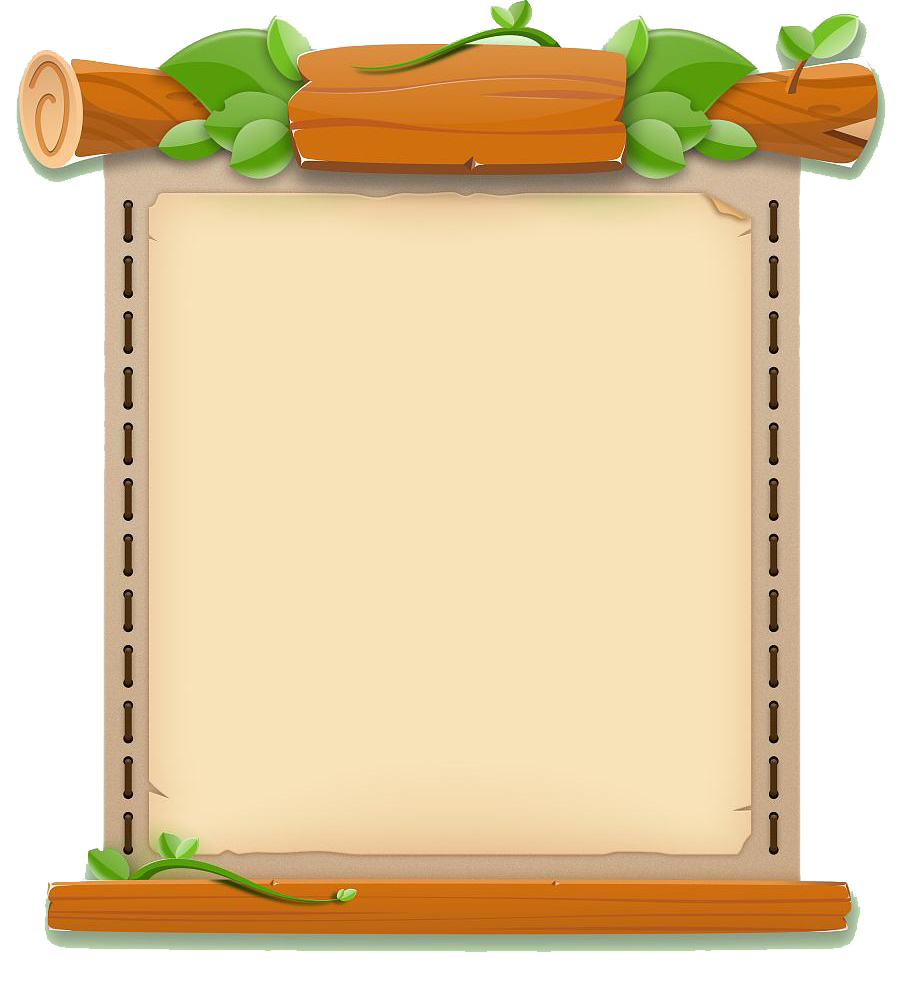 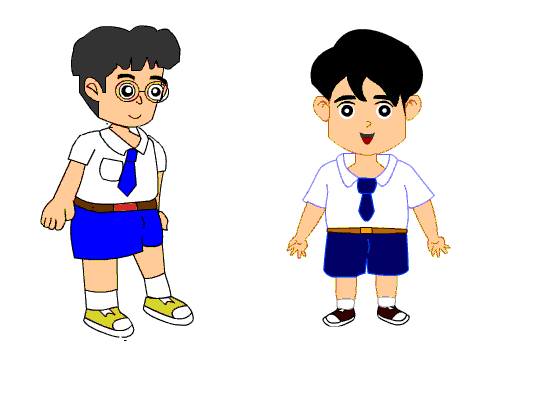 Pair work
Make conversation to each other about your mother.
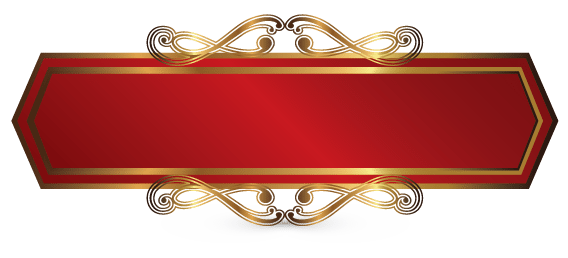 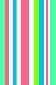 Look at the picture and tell abot it
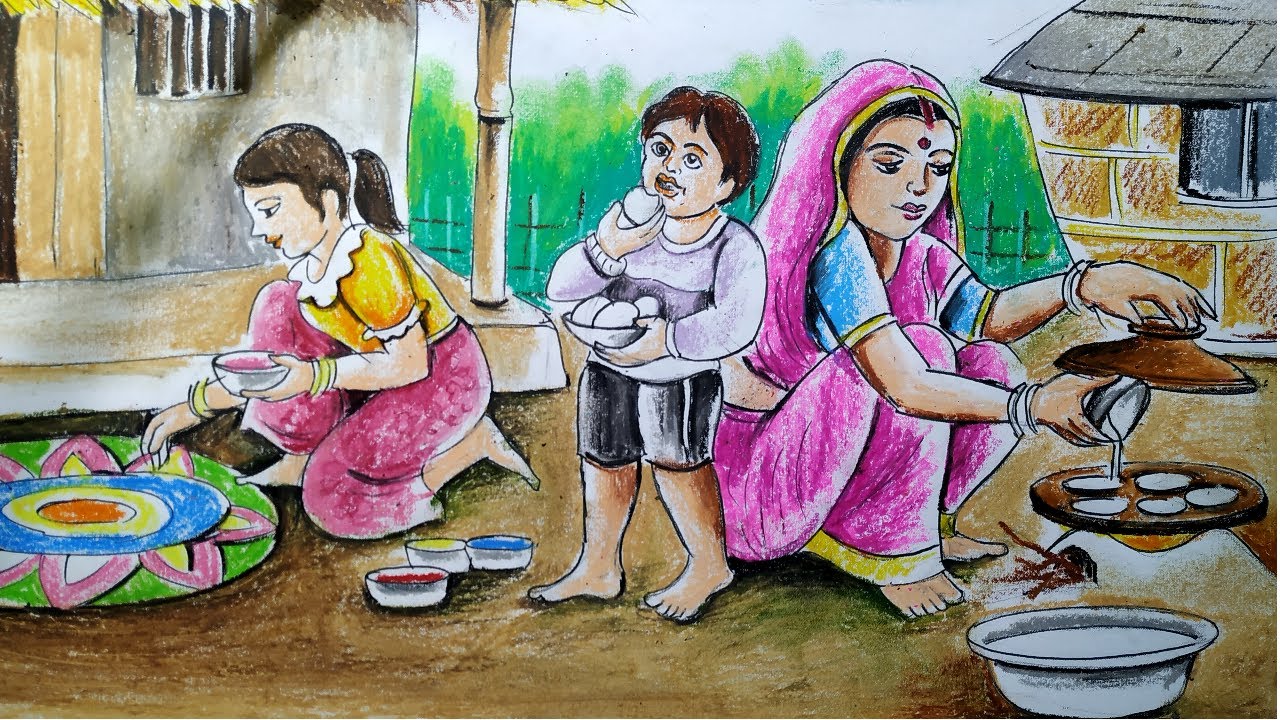 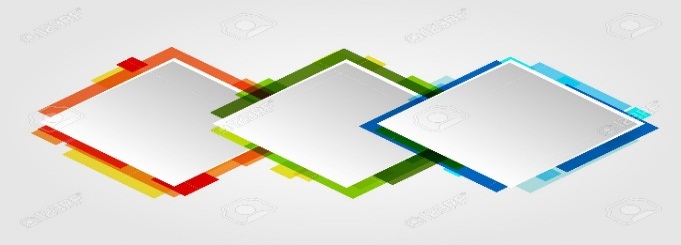 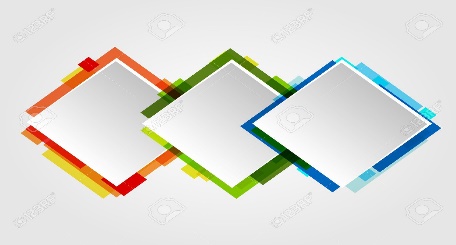 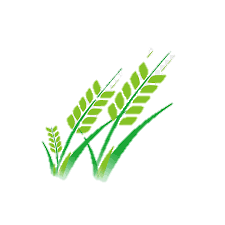 Saikat grandmother makes the best pitha’s in the world.
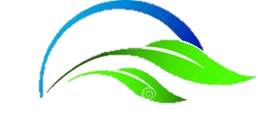 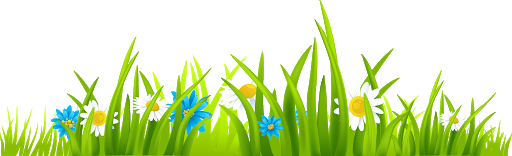 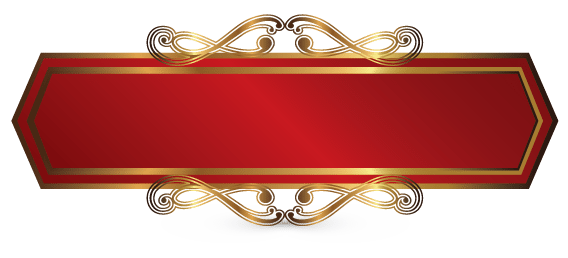 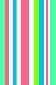 Look at the picture and tell abot it
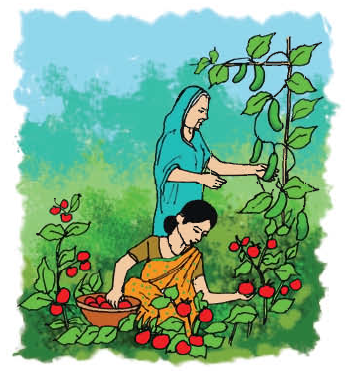 Saikat mother works in the garden and his grandmother help her
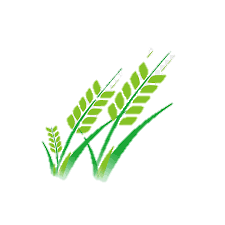 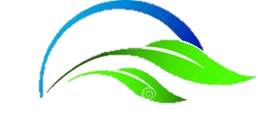 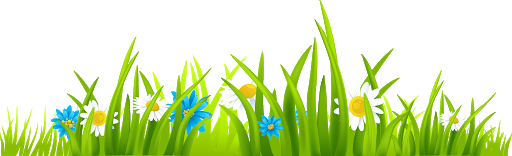 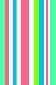 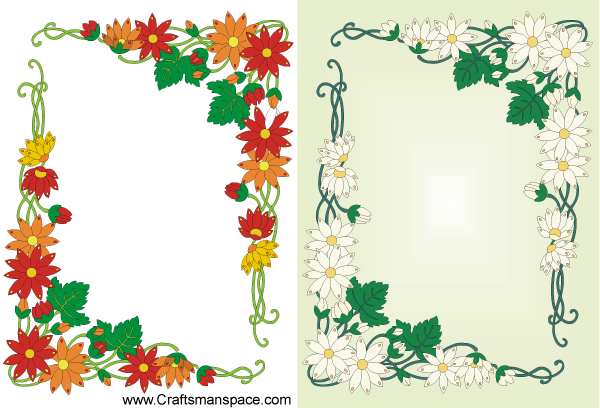 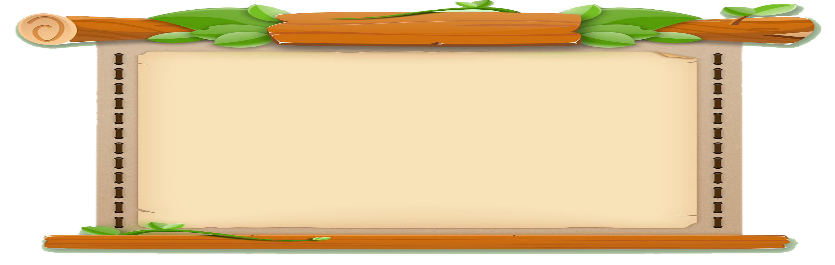 Group work
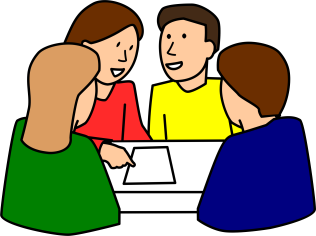 1.Who works in the garden?
2.Who makes best pitha’s in the world?
3.Who help saikat mother in the garden?
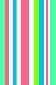 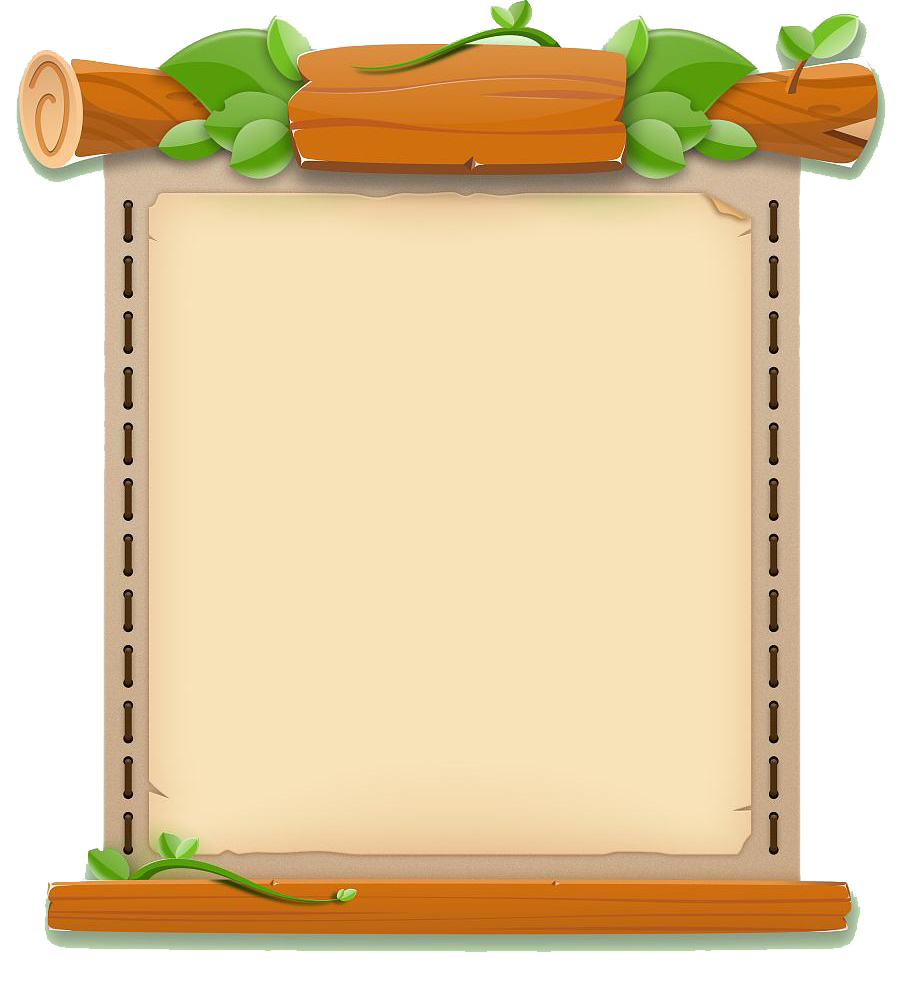 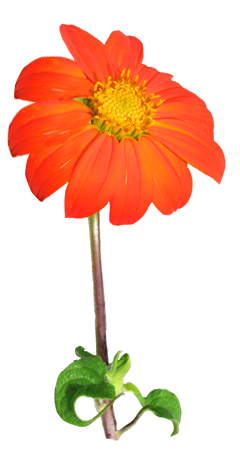 Evaluation
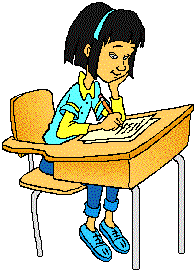 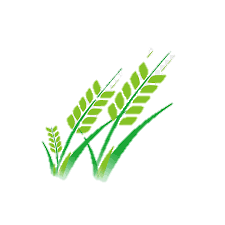 Write five sentences about Saikat family.
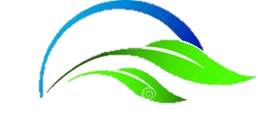 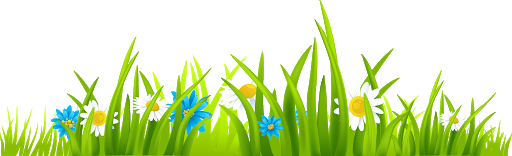 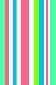 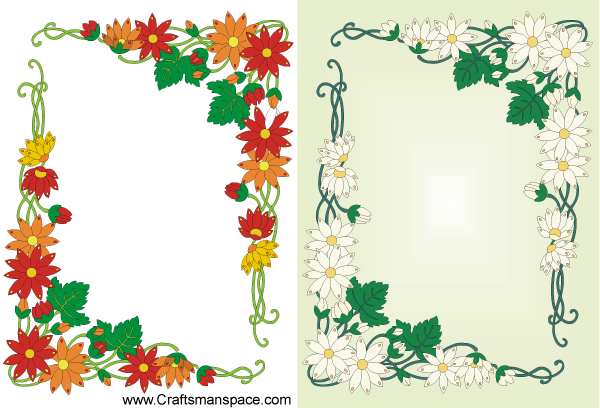 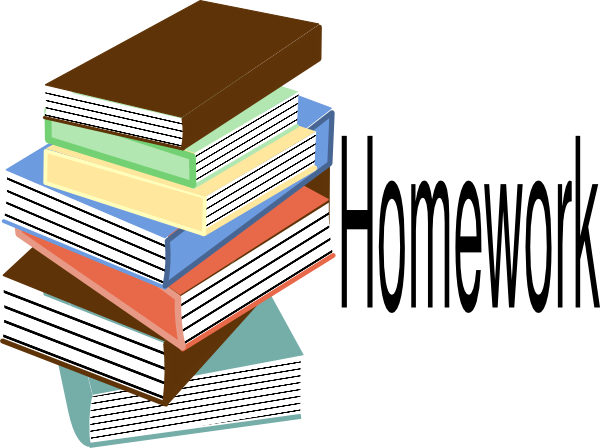 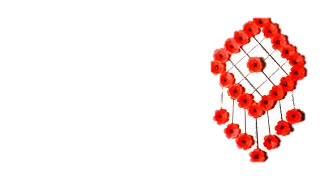 Write five sentences abot your family.
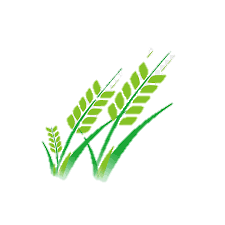 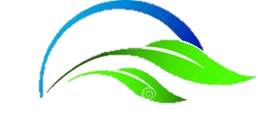 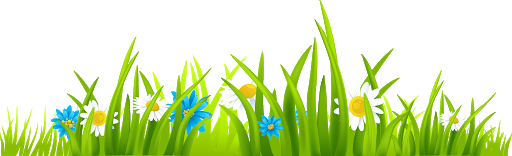 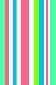 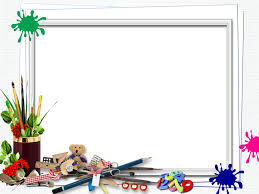 Thanks  to all
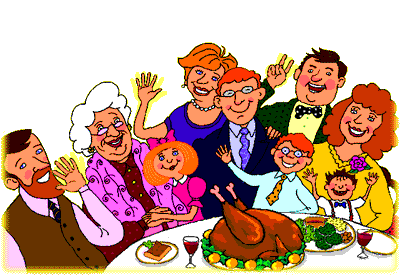